Ψηφιακή Επεξεργασία Σήματος
Διαλεξη 11η
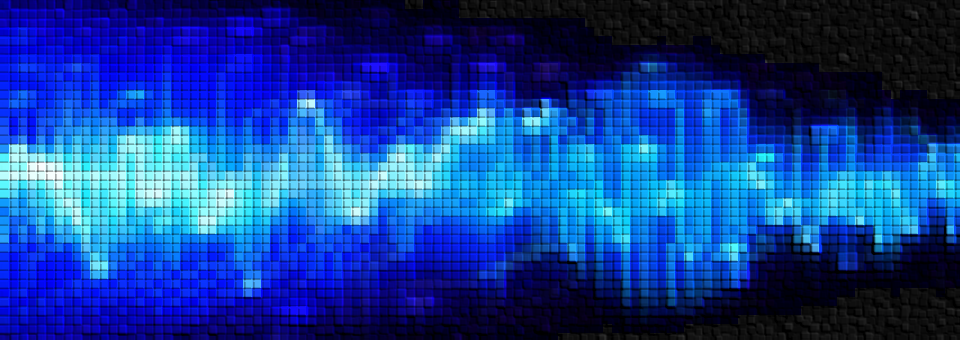 Μετασχηματισμός Ζ
Ψηφιακή Επεξεργασία Σήματος
Ως τώρα έχουμε αρκετά εργαλεία ανάλυσης σημάτων και συστημάτων τόσο στο χώρο του χρόνου όσο και σε αυτόν της συχνότητας
 
 Παρ’ όλα αυτά, υπάρχουν ακόμα τα εξής προβλήματα:

Υπάρχουν σήματα που δεν έχουν μετασχηματισμό Fourier
Υπάρχουν συστήματα που δεν έχουν μετασχηματισμό Fourier
Δεν έχουμε έναν εύκολο τρόπο να σχεδιάζουμε συστήματα

 Αυτό σημαίνει πως για τα μεν σήματα, δεν μπορούμε να ελέγξουμε το συχνοτικό τους περιεχόμενο, για τα δε συστήματα, δεν μπορούμε να τα μελετήσουμε!

 Μπορούμε να κάνουμε κάτι γι’ αυτό?

 Μπορούμε να ορίσουμε ένα γενικότερο μετασχηματισμό που να περιλαμβάνει και τέτοιου είδους σήματα και συστήματα?
Ψηφιακή Επεξεργασία Σήματος
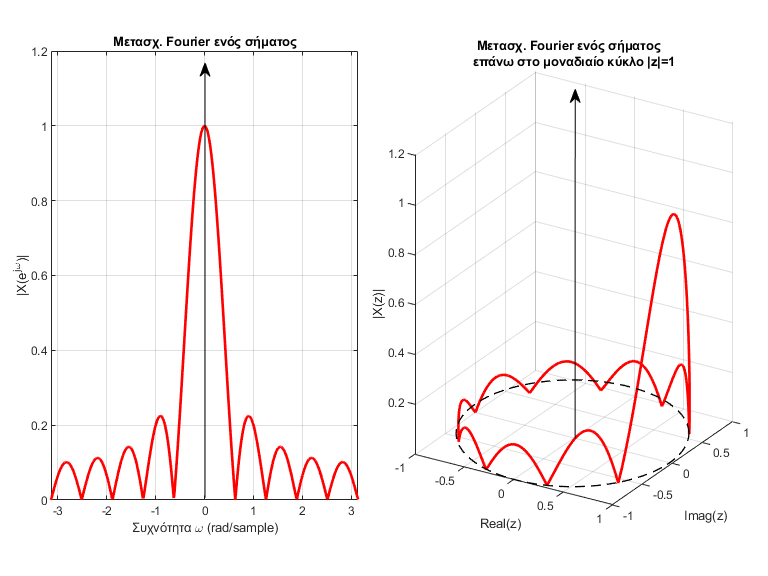 Ψηφιακή Επεξεργασία Σήματος
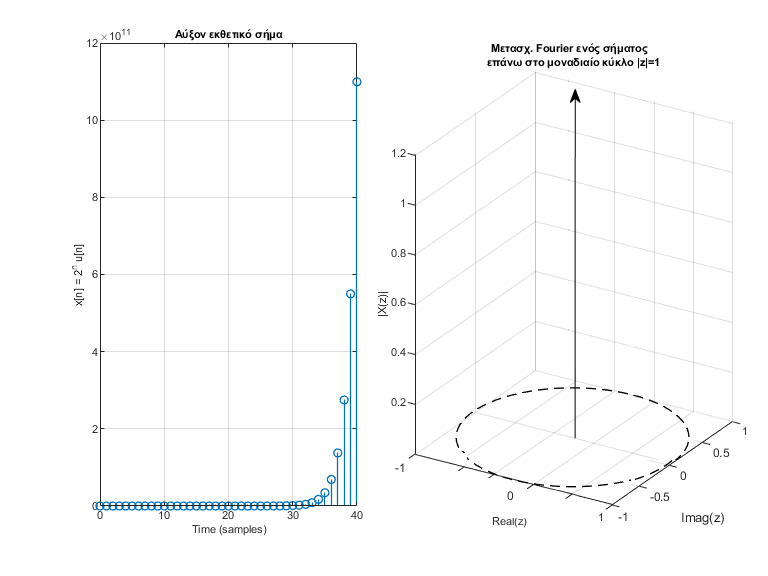 Ψηφιακή Επεξεργασία Σήματος
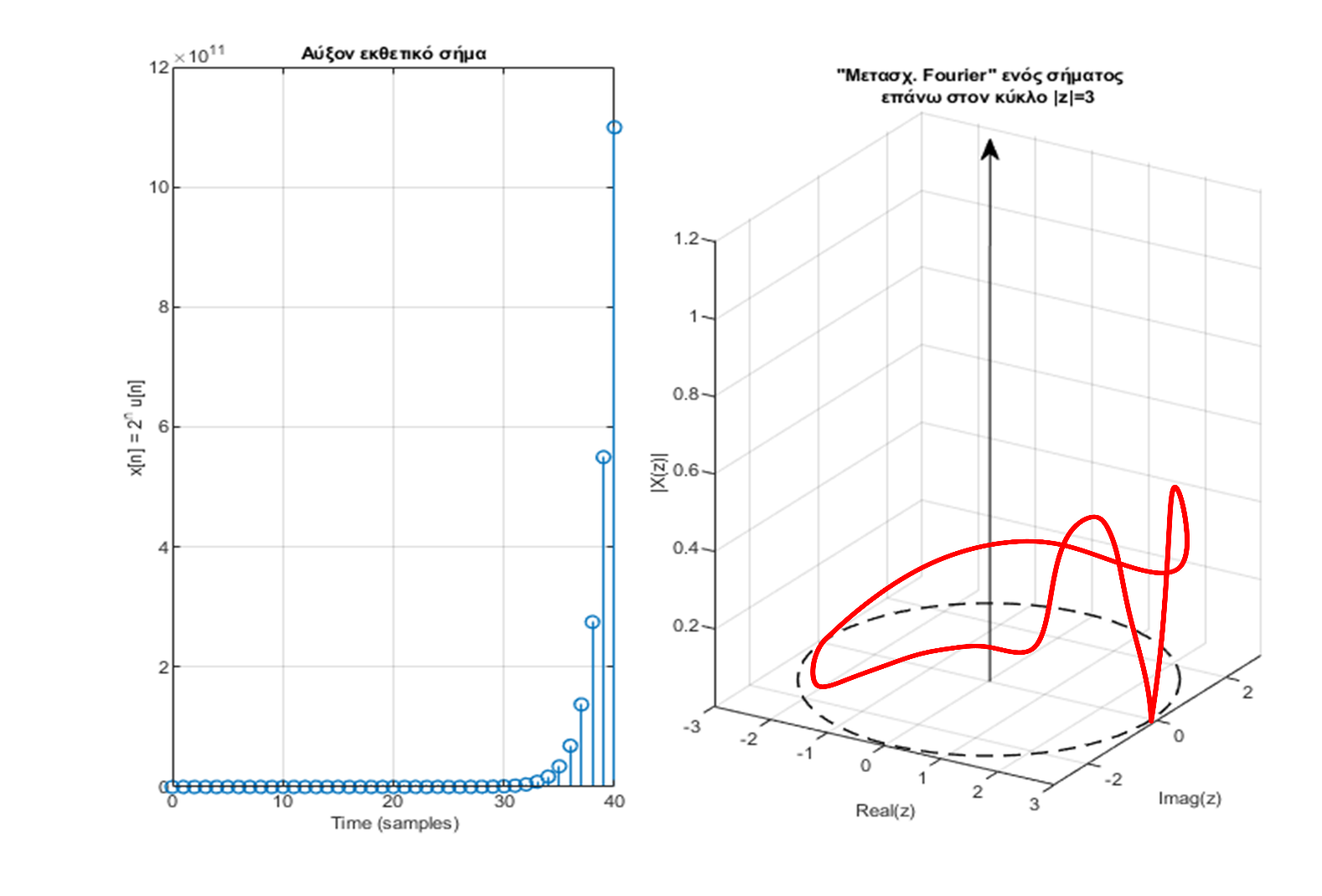 Ψηφιακή Επεξεργασία Σήματος
Ψηφιακή Επεξεργασία Σήματος
Ψηφιακή Επεξεργασία Σήματος
Ψηφιακή Επεξεργασία Σήματος
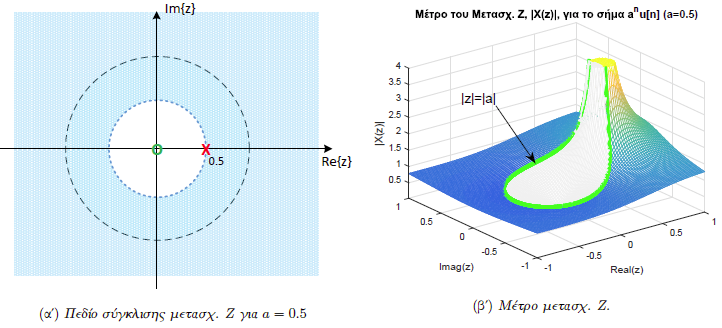 Παράδειγμα:
Ψηφιακή Επεξεργασία Σήματος
Ψηφιακή Επεξεργασία Σήματος
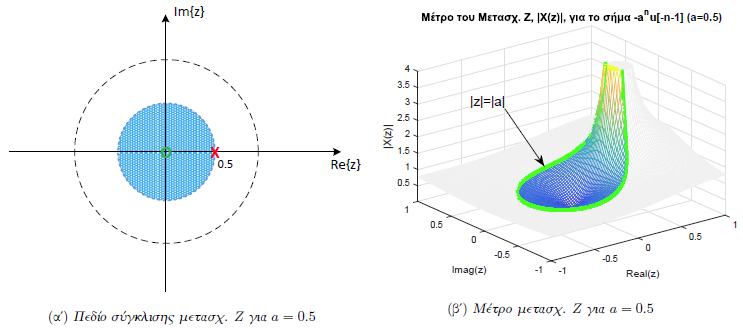 Παράδειγμα:
Ψηφιακή Επεξεργασία Σήματος
Ψηφιακή Επεξεργασία Σήματος
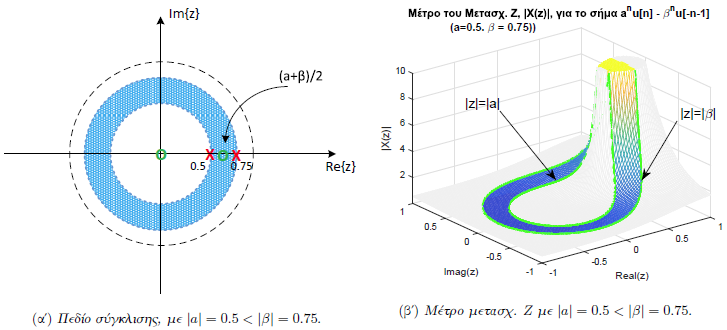 Παράδειγμα:
Ψηφιακή Επεξεργασία Σήματος
Ψηφιακή Επεξεργασία Σήματος
Παράδειγμα:
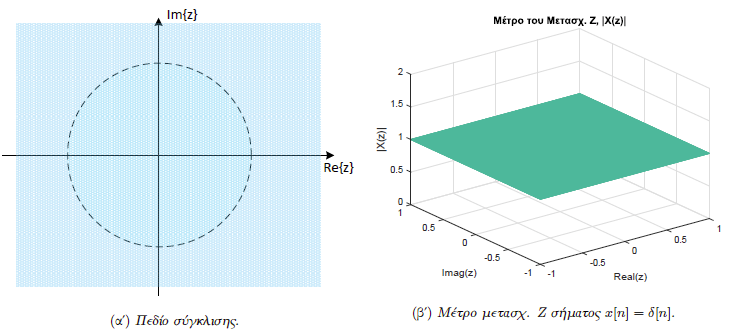 Ψηφιακή Επεξεργασία Σήματος
Ψηφιακή Επεξεργασία Σήματος
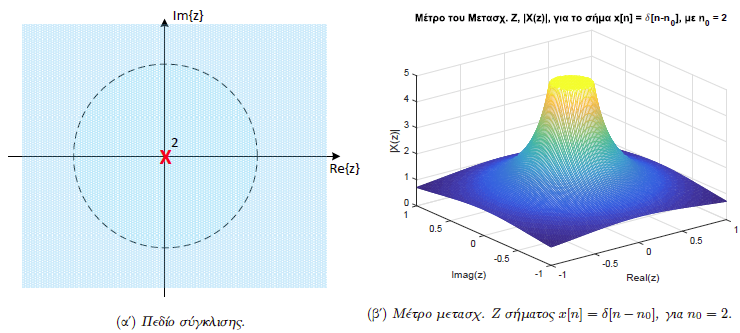 Παράδειγμα:
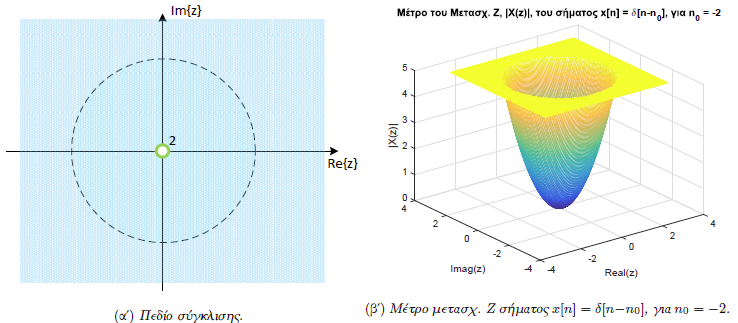 Ψηφιακή Επεξεργασία Σήματος
Ψηφιακή Επεξεργασία Σήματος
Ψηφιακή Επεξεργασία Σήματος
Σύνδεση με το Μετασχηματισμό Fourier
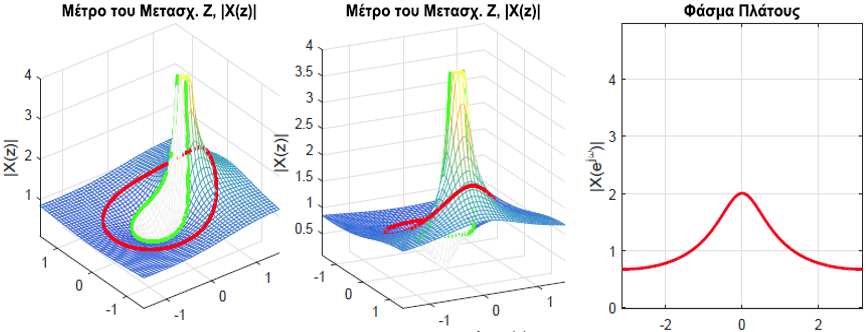 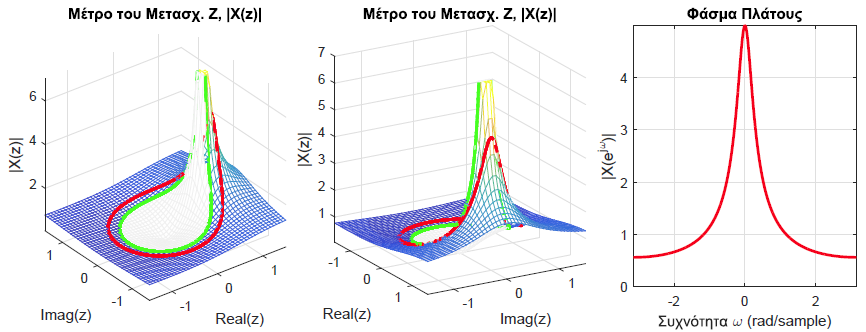 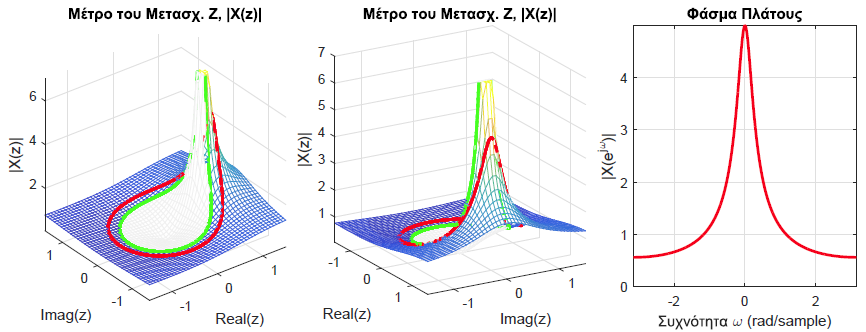 Ψηφιακή Επεξεργασία Σήματος
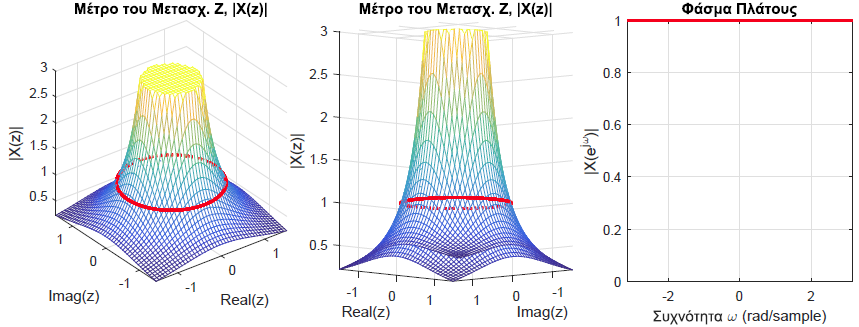 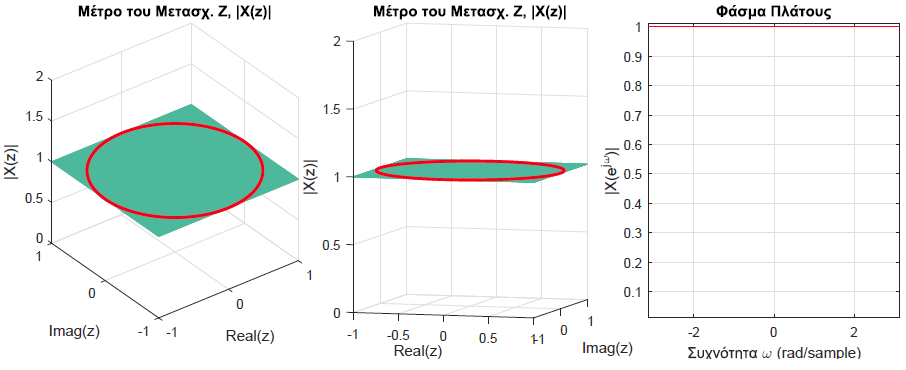 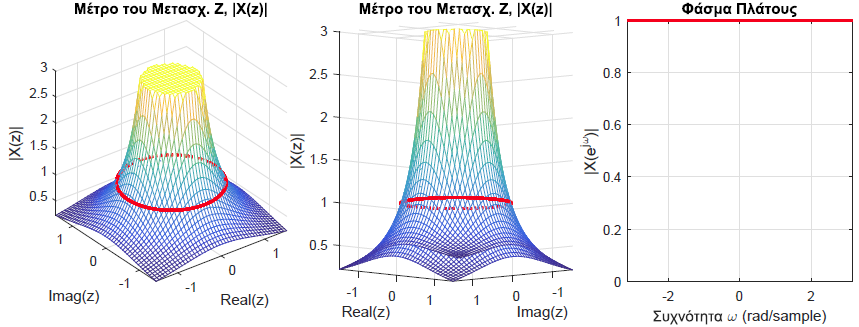 Ψηφιακή Επεξεργασία Σήματος
Συνεχίζεται… 
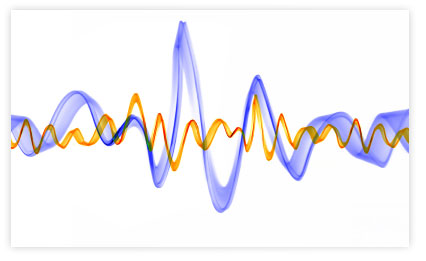